Brick By Brick
Encouragement
C  U  L  T  U  R  E
IVES
VERYDAY
O
L
L
E
C
TIVELY
P
LIFTING
HROUGH
TILIZING
ESOURCES
8 if it is to encourage, then give encouragement…

(Romans 12:8a)
[Speaker Notes: 1. the action of giving someone support, confidence, or hope.
synonyms: heartening, cheering up, inspiration, motivation,
stimulation, fortification;
2. persuasion to do or to continue something.]
1.) Encouragement is something God does.
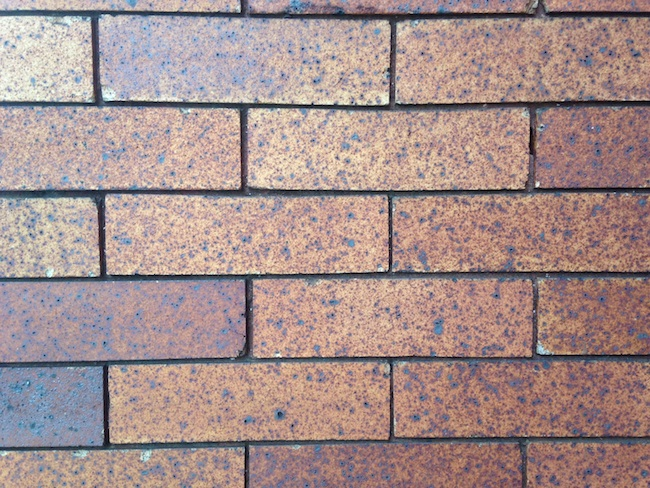 Encouragement
A God of Compassion & Comfort
3 Praise be to the God and Father of our Lord Jesus Christ, the Father of compassion and the God of all comfort… 

(2 Corinthians 1:3)
[Speaker Notes: Are you allowing God to encourage you?]
God comforts (Encourages) me to comfort (encourage) others
4 who comforts us in all our troubles, so that we can comfort those in any trouble with the comfort we ourselves receive from God.

(2 Corinthians 1:4)
[Speaker Notes: Are you allowing God to encourage you?]
God comforts (Encourages) me to comfort (encourage) those in need
36 Joseph, a Levite from Cyprus, whom the apostles called Barnabas (which means “son of encouragement”), 37 sold a field he owned and brought the money and put it at the apostles’ feet.

(Acts 4:36-37)
[Speaker Notes: Because of what God had done (Acts 2-4), Barnabas was able to encourage others… it all started with God. The same with our lives.]
God comforts (Encourages) me to comfort (encourage) those with a past
26 And when Saul had come to Jerusalem, he tried to join the disciples; but they were all afraid of him, and did not believe that he was a disciple. 27 But Barnabas took him and brought him to the apostles. And he declared to them how he had seen the Lord on the road, and that He had spoken to him, and how he had preached boldly at Damascus in the name of Jesus. 28 So he was with them at Jerusalem, coming in and going out.
(Acts 9:26-28)
[Speaker Notes: Because of what God had done (Acts 2-4), Barnabas was able to encourage others… it all started with God. The same with our lives.]
2.) Encouragement is the purpose behind God’s Word.
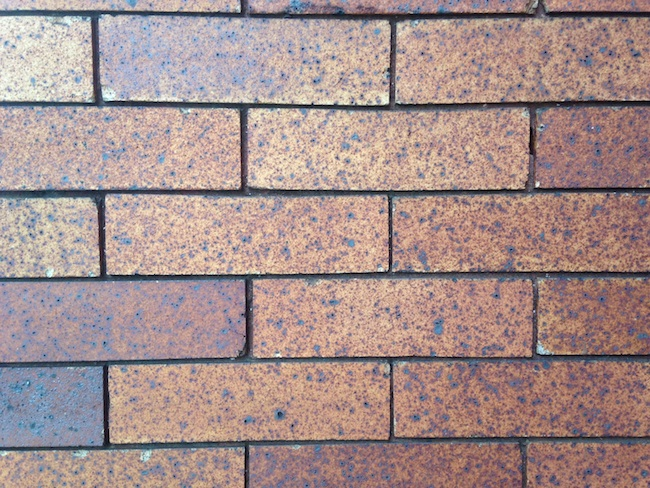 Encouragement
The Scriptures show us what God wants!
4 For everything that was written in the past was written to teach us, so that through the endurance taught in the Scriptures and the encouragement they provide we might have hope.

(Romans 15:4)
Worship is meant to be encouraging!
13 Until I come, devote yourself to the public reading of Scripture, to exhortation, to teaching.

(1 Timothy 4:13 ESV)
Preaching is meant to be encouraging!
13 Until I come, devote yourself to the public reading of Scripture, to preaching and to teaching.

(1 Timothy 4:13 NIV)
Fellowship is meant to be encouraging!
13 Until I get there, focus on reading the Scriptures to the church, encouraging the believers, and teaching them.

(1 Timothy 4:13 NLT)
How does the Word of God encourage you?
3.) Encouragement can change people’s outlook.
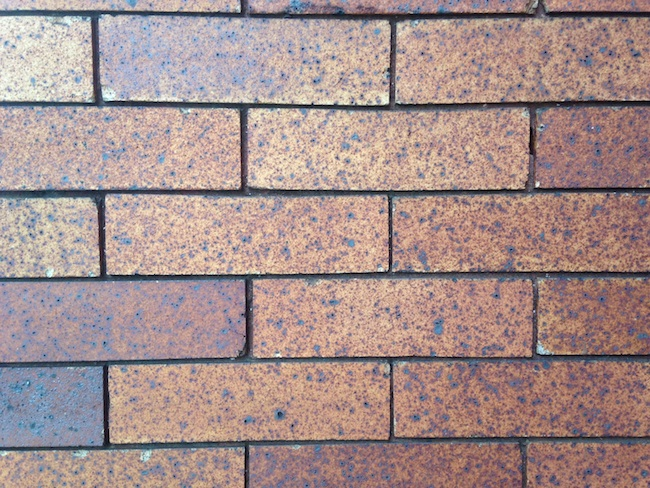 Encouragement
Do you need encouragement?
13 But encourage one another daily, as long as it is called “Today,” so that none of you may be hardened by sin’s deceitfulness.

(Hebrews 3:13)
Come to Worship!!!!
25 not giving up meeting together, as some are in the habit of doing, but encouraging one another—and all the more as you see the Day approaching.

(Hebrews 10:25)
Build up one another
11 Therefore encourage one another and build each other up, just as in fact you are doing.

(1 Thessalonians 5:11)
[Speaker Notes: Tear down one another???]
Are we nourishing or destroying?
21 The lips of the righteous nourish many,
    but fools die for lack of sense.

(Proverbs 10:21)
[Speaker Notes: Tear down one another???]
Our mission
11 Finally, brothers and sisters, rejoice! Strive for full restoration, encourage one another, be of one mind, live in peace. And the God of love and peace will be with you.

(2 Corinthians 13:11)
[Speaker Notes: Tear down one another???]